NEBEZPEČNÉ  LÁTKY A BOZP
Název opory – BOZP a pracovně právní podpora v ČR
Operační program Vzdělávání pro konkurenceschopnost
Projekt: Vzdělávání pro bezpečnostní systém státu
(reg. č.: CZ.1.01/2.2.00/15.0070)
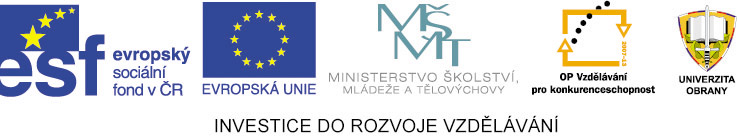 Bezpečnost a ochrana zdraví při práci je součástí jakékoliv pracovní činnosti a je ovlivněna charakterem práce a pracovními podmínkami. Zahrnuje soubor opatření k ochraně života a zdraví zaměstnanců a k zabezpečení materiálních hodnot před poškozením během pracovního procesu.
2. Zákony, vyhlášky a normy
Pro oblast BOZP je uvedeno asi 5 500, zákonů, vyhlášek a norem
Tvoří je:
- Dokumenty OSN 
- Dokumenty Rady Evropy
- Úmluvy mezinárodní organizace práce
- Zákony, vyhlášky a normy ČR
Při tvorbě našich zákonů a vyhlášek se vychází z mezinárodního práva a evropského práva
Jsou:
Rámcové Směrnice Rady 
- 89/391/EEC – o zavádění opatření pro zlepšení BOZP
Dílčí směrnice rady
- 89/655/EEC – o minimálních požadavcích na BOZP na pracovišti
Naše – Zákon č. 262/2006 Sb.
Dokumenty OSN 
Všeobecná deklarace lidských práv  - 1948
Každý má právo na uspokojivé pracovní podmínky
Dokumenty Rady Evropy – Evropská sociální charta 14/2000 Sb.
Všichni pracovníci mají právo na spravedlivé pracovní podmínky
Všichni pracovníci mají právo na bezpečné a zdravotně nezávadné pracovní podmínky
Vyhláška ministerstva zahraničních věcí č.20 /1989 Sb.
o Úmluvě a bezpečnosti a zdraví pracovníků a pracovním prostředí   
Část 4 čl.19  pís.d) Pracovníci a jejich zástupci v podniku budou vhodně poučeni v oblasti
ÚSTAVNÍ ZÁKON
 č. 23/1991 Sb.,
kterým se uvozuje LISTINA ZÁKLADNÍCH PRÁV A SVOBOD jako ústavní zákon Federálního shromáždění České a Slovenské Federativní republiky, ve znění pozdějších předpisů
(vyhlášena usnesením předsednictva ČNR pod č. 2/1993 Sb., jako součást ústavního pořádku České republiky)
Zaměstnanci mají právo na uspokojivé pracovní podmínky
Ženy, mladiství a osoby zdravotně postižené mají právo na zvýšenou ochranu zdraví při práci a zvláštní pracovní podmínky
Mladiství a osoby zdravotně postižené mají právo na zvláštní ochranu v pracovních vztazích a na pomoc při přípravě k povolání.
Ženě v těhotenství je zaručena zvláštní péče, ochrana v pracovních vztazích a odpovídající zdravotní podmínky.
Každý má právo na ochranu zdraví
Zákoník práce Z č.262/2006 Sb.
§ 13
(1) Pracovněprávní vztahy podle tohoto zákona mohou vzniknout jen se souhlasem fyzické osoby a zaměstnavatele.(2) Zaměstnavatel
a) nesmí přenášet riziko z výkonu závislé práce na zaměstnance,
HLAVA IV
 
DOBA ODPOČINKU
 
Díl 1
 
Nepřetržitý odpočinek mezi dvěma směnami
§ 90
(1) Zaměstnavatel je povinen rozvrhnout pracovní dobu tak, aby zaměstnanec měl mezi koncem jedné směny a začátkem následující směny nepřetržitý odpočinek po dobu alespoň 12 hodin během 24 hodin po sobě jdoucích.
§ 92
(1) Zaměstnavatel je povinen rozvrhnout pracovní dobu tak, aby zaměstnanec měl nepřetržitý odpočinek v týdnu během každého období 7 po sobě jdoucích kalendářních dnů v trvání alespoň 35 hodin. Nepřetržitý odpočinek v týdnu nesmí činit u mladistvého zaměstnance méně než 48 hodin.
§ 94
(1) Délka směny zaměstnance pracujícího v noci nesmí překročit 8 hodin v rámci 24 hodin po sobě jdoucích; není-li to z provozních důvodů možné, je zaměstnavatel povinen rozvrhnout stanovenou týdenní pracovní dobu tak, aby průměrná délka směny nepřekročila 8 hodin v období nejdéle 26 týdnů po sobě jdoucích, přičemž při výpočtu průměrné délky směny zaměstnance pracujícího v noci se vychází z pětidenního pracovního týdne.
(2) Zaměstnavatel je povinen zajistit, aby zaměstnanec pracující v noci byl vyšetřen lékařem pracovnělékařské péče
 
a) před zařazením na noční práci,
 
b) pravidelně podle potřeby, nejméně však jednou ročně,
 
c) kdykoliv během zařazení na noční práci, pokud o to zaměstnanec požádá.
Úhrada poskytnuté zdravotní péče nesmí být na zaměstnanci požadována.
(3) Zaměstnavatel je povinen zajišťovat pro zaměstnance pracující v noci přiměřené sociální zajištění, zejména možnost občerstvení.(4) Pracoviště, na kterém se pracuje v noci, je zaměstnavatel povinen vybavit prostředky pro poskytnutí první pomoci, včetně zajištění prostředků umožňujících přivolat rychlou lékařskou pomoc.
ČÁST PÁTÁ
 
BEZPEČNOST A OCHRANA ZDRAVÍ PŘI PRÁCI
 
HLAVA I
 
PŘEDCHÁZENÍ OHROŽENÍ ŽIVOTA A ZDRAVÍ PŘI PRÁCI
§ 101- § 108
§ 224- § 227
§ 237 -§ 242
§ 275 -§ 282, § 300
§ 366 -§ 394
nařízení vlády č. 495/2001 Sb., kterým se stanoví rozsah a bližší podmínky poskytování osobních ochranných pracovních prostředků, mycích, čisticích a dezinfekčních prostředků,
nařízení vlády č. 201/2010 Sb., kterým se stanoví způsob evidence, hlášení a zasílání záznamu o úrazu, vzor záznamu o úrazu a okruh orgánů a institucí, kterým se ohlašuje pracovní úraz a zasílá záznam o úrazu,
vyhlášky č. 288/2003 Sb., 
kterou se stanoví práce a pracoviště, které jsou zakázány těhotným ženám, kojícím ženám, matkám do konce devátého měsíce po porodu a mladistvým, a podmínky, za nichž mohou mladiství výjimečně tyto práce konat z důvodu přípravy na povolání.
vyhláška č. 288/2003 Sb.,
§ 238 odst. 2
Zaměstnankyně nesmějí být zaměstnávány pracemi, které ohrožují jejich mateřství.
§ 246 odst. 2 a 4
Mladiství zaměstnanci nesmějí být zaměstnáváni pracemi, které se zřetelem k anatomickým, fyziologickým a psychickým zvláštnostem v tomto věku jsou pro ně nepřiměřené, nebezpečné nebo škodlivé jejich zdraví.
Zákazy některých prací mohou být rozšířeny vyhláškou i na zaměstnance ve věku do 21 let.
vyhláška č. 440/2001 Sb., o odškodňování bolesti a ztížení společenského uplatnění, ve znění vyhlášky č. 50/2003 Sb.
Zákon č. 309/2006 Sb.
upravuje
 
DALŠÍ POŽADAVKY BEZPEČNOSTI A OCHRANY ZDRAVÍ PŘI PRÁCI V PRACOVNĚPRÁVNÍCH VZTAZÍCH
Požadavky na pracoviště a pracovní prostředí
Požadavky na pracoviště a pracovní prostředí na staveništi
Požadavky na výrobní a pracovní prostředky a zařízení
Požadavky na organizaci práce a pracovní postupy
Bezpečnostní značky, značení a signály
PŘEDCHÁZENÍ OHROŽENÍ ŽIVOTA A ZDRAVÍ
Rizikové faktory pracovních podmínek a kontrolovaná pásma
Zákaz výkonu některých prací
 
ODBORNÁ ZPŮSOBILOST A ZVLÁŠTNÍ ODBORNÁ ZPŮSOBILOST
 
ZAJIŠTĚNÍ BEZPEČNOSTI A OCHRANY ZDRAVÍ PŘI ČINNOSTI NEBO POSKYTOVÁNÍ SLUŽEB MIMO PRACOVNĚPRÁVNÍ VZTAHY
 
DALŠÍ ÚKOLY ZADAVATELE STAVBY, JEJÍHO ZHOTOVITELE, POPŘÍPADĚ FYZICKÉ OSOBY, KTERÁ SE PODÍLÍ NA ZHOTOVENÍ STAVBY, A KOORDINÁTORA BEZPEČNOSTI A OCHRANY ZDRAVÍ PŘI PRÁCI NA STAVENIŠTI
NV č. 362/2005 Sb., o bližších požadavcích na bezpečnost a ochranu zdraví při práci na pracovišti s nebezpečím pádu z výšky nebo do hloubky, NV č. 101/2005 Sb., o podrobnějších požadavcích na pracoviště a pracovní prostředí,
NV č. 378/2001 Sb., kterým se stanoví bližší požadavky na bezpečný provoz a používání strojů, technických zařízení, přístrojů a nářadí,
NV č. 27/2002 Sb., kterým se stanoví způsob organizace práce a pracovních postupů, které je zaměstnavatel povinen zajistit při práci související s chovem zvířat,NV č. 28/2002 Sb. , kterým se stanoví způsob organizace práce a pracovních postupů, které je zaměstnavatel povinen zajistit při práci v lese a na pracovištích obdobného charakteru, NV č. 406/2004 Sb., o bližších požadavcích na zajištění bezpečnosti a ochrany zdraví při práci v prostředí s nebezpečím výbuchu,
NV č. 168/2002 Sb., kterým se stanoví způsob organizace práce a pracovních postupů, které je zaměstnavatel povinen zajistit při provozování dopravy dopravními prostředky,
NV č. 11/2002 Sb., kterým se stanoví vzhled a umístění bezpečnostních značek a zavedení signálů, ve znění nařízení vlády č. 405/2004 Sb. ,
NV č. 361/2007 Sb., kterým se stanoví podmínky ochrany zdraví zaměstnanců při práci.
Nařízení vlády č. 591/2006 Sb.,
o bližších minimálních požadavcích na bezpečnost a ochranu zdraví při práci na staveništích
Nařízení vlády provádí následující ustanovení zákona č. 309/2006 Sb.
Vyhláška č. 48/1982 Sb., kterou se stanoví základní požadavky k zajištění bezpečnosti práce a technických zařízení, ve znění pozdějších předpisů
Vyhláška č. 18/1979 Sb., kterou se určují vyhrazená tlaková zařízení a stanoví některé podmínky k zajištění jejich bezpečnosti, ve znění pozdějších předpisů
Vyhláška č. 19/1979 Sb., kterou se určují vyhrazená zdvihací zařízení a stanoví některé podmínky
Vyhláška č. 20/1979 Sb., kterou se určují vyhrazená elektrická zařízení a stanoví některé podmínky k zajištění jejich bezpečnosti, ve znění pozdějších předpisů
Vyhláška č. 21/1979 Sb., kterou se určují vyhrazená plynová zařízení a stanoví některé podmínky k zajištění jejich bezpečnosti, ve znění pozdějších předpisů
Vyhláška č. 50/1978 Sb., o odborné způsobilosti v elektrotechnice, ve znění pozdějších předpisů
Vyhláška č. 85/1978 Sb., o kontrolách, revizích a zkouškách plynových zařízení, ve znění pozdějších předpisů
Vyhláška č. 91/1993 Sb., o zajištění bezpečnosti práce v nízkotlakých kotelnách
Nové Zákony a vyhlášky r.2011
Zákon č. 185/2011 sb.- zákoník práce – odbory
NV č. 272/2011 Sb., o ochraně zdraví před nepříznivými účinky hluku a vibrací- měření
Zákon č. 297/2011Sb., kterým se mění zákon č. 361/2000Sb., o provozu na pozemních komunikacích- skupiny vozidel, řidičské oprávnění a delikty
Normy
EN , ČSN
01 8010 ČSN ISO 3864 11/95 Bezpečnostní barvy a bezpečnostní značky01 8014 ČSN 01 8014 03/74 Tabulky k označování prostorů s tlakovými nádobami na plyny07 0008 ČSN 07 0008 1984 Pasport kotle13 0072 ČSN 13 0072 1990 Potrubí. Označování potrubí podle provozní tekutiny14 0120 ČSN EN 13313 07/02 Chladicí zařízení a tepelná čerpadla. – Odborná způsobilost pracovníka73 8106 ČSN 73 8106 1981 Ochranné a záchytné konstrukce73 8114 ČSN EN 1263-2 07/03 Záchytné sítě. – Část 2 : Bezpečnostní požadavky pro osazování záchytných sítí
74 3282 ČSN 74 3282 1989 Ocelové žebříky. Základní ustanovení74 3305 ČSN 74 3305 1988 Ochranné zábradlí. Základní ustanovení74 4505 ČSN 744505 06/94 Podlahy. Společná ustanovení83 0901 ČSN 83 0901 1985 Ochrana povrchových vod před znečištěním. Všeobecné požadavky83 2620 ČSN EN 361 03/03 Osobní ochranné prostředky proti pádům z výšky. – Zachycovací postroje83 2622 ČSN EN 355 03/03 Osobní ochranné prostředky proti pádům z výšky. – Tlumiče pádu83 2727 ČSN EN ISO 13982-1 Ochranný oděv pro použití proti pevným částicím chemikálií. – Část 1 : Požadavky na provedení pro ochranné oděvy proti chemikáliím poskytující ochranu celého těla proti polétavým pevným částicím (oděv typu 5)
Ochrana před úrazem elektrickým proudem33 0500 ČSN EN 61140 03/03 Ochrana před úrazem elektrickým proudem. – Společná hlediska pro instalaci azařízení33 2000 ČSN 33 2000-4-41 Elektrotechnické předpisy. – Elektrická zařízení. – Část 4 : Bezpečnost. – Kapitola41 : Ochrana před úrazem elektrickým proudem (02/00) 
Osoby bez elektrotechnické kvalifikace33 1310 ČSN 33 1310 1989 Elektrotechnické předpisy. Bezpečnostní předpisy pro elektrická zařízení určená k užívání osobami bez elektrotechnické kvalifikace
Revize elektrického zařízení33 1500 ČSN 33 1500 1990 Elektrotechnické předpisy. Revize elektrických zařízení33 1610 ČSN 33 1610 03/05  Edd. 2 Revize a kontroly elektrických spotřebičů během jejich používání33 2000 ČSN 33 2000-6-61 Elektrické instalace budov. – Část 6-61 : Revize. – Výchozí revize (04/04)
3. Zpracovaná dokumentace BOZP
Doklady o vyhledávání  a vyhodnocení rizik
Doklady o opatřeních k odstranění zdrojů rizik a k omezení jejich působení na zaměstnance a k vhodné organizaci bezpečnosti a ochrany zdraví při práci
Doklad o vzájemné informaci o rizicích mezi zaměstnavateli, jejichž zaměstnanci plní úkoly na jednom pracovišti
Doklady o rizikových faktorech pracovních podmínek
Doklady o zařazení prací do kategorií
Doklady o rizikových pracích a rozsahu opatření k omezení faktorů nepříznivě ovlivňujících zdraví na nejmenší rozumně dosažitelnou míru před jejich přijetím
Doklady související s evidencí kontrolovaných pásem
Dokumentace o školeních, informacích a pokynech
Dokumentace o vyhodnocení rizik pro výběr a použití osobních ochranných pracovních prostředků, včetně seznamu zpracovaného na základě vyhodnocení rizik a konkrétních podmínek práce
Doklad o zajištění pracovnělékařské péče
Doklady o posouzení zdravotní způsobilosti k práci a lékařských preventivních prohlídkách souvisejících s výkonem práce zaměstnanců
Dokumentace o zakázaných pracích pro ženy a pro mladistvé
Dokumentace o organizaci první pomoci a evakuace zaměstnanců, včetně zajištění potřebného počtu zaměstnanců, kteří organizují poskytnutí první pomocí, zajišťují přivolání zejména lékařské pomoci, hasičů a policie a organizují evakuaci zaměstnanců
Doklad o prověrce BOZP
Dokumentace o používaných bezpečnostních značkách a signálech
Návody k obsluze technických zařízení
Doklady o organizaci práce a stanovených pracovních postupech
Dokumentace a záznamy o pracovních úrazech
Doklad o opatřeních proti opakování pracovních úrazů (resp. o odstraňování pracovních podmínek, které vyvolávají ohrožení nemocí z povolání)
4. Zpracování pomocné dokumentace
Dokumentace o školení k BOZP
Kontrolní činnost
Seznam zaměstnanců, pracujících na rizikových pracovištích
Seznam oprávnění zaměstnanců dle Vyhl. č.309/2006 Sb.,
Nařízení zaměstnavatele k BOZP
Spolupráce s odbory
5. Armádní specifika
Zákon č.221/1999 Sb., o VZP
Zákl-1- Povinnosti velitele
RMO č.11/2009 a návazně 89/2010
Vševojsk 2-9
6. Výkon funkce bezpečnostního technika
Určení - dle RMO 89/2010 – podle počtu zaměstnanců – čl.3
Zákon č. 309/2006 Sb., §10 – odborná způsobilost
Rozkaz velitele – určení bezpečnostního technika
VaV Vyškov – provádí kurz a osvědčení
Zpracování ročního plánu – 
- školení, roční prověrka BOZP, kontroly, hlášení nadřízeným
Rozkaz č.1 velitele – 
- úrazové komise, zabezpečení zdravotní péče
Konkrétní rozkaz velitele k provedení roční prověrky BOZP – určení komise a provedení zápisu
7. Zpracovaná dokumentace k BOZP
Doklady o vyhledávání a vyhodnocení rizik
Doklady o opatřeních k odstranění zdrojů rizik a jejich omezení, k vhodné organizaci BOZP
Doklad o vzájemné informovanosti o rizicích mezi zaměstnavateli, kteří plní úkoly na jednom pracovišti
Doklad o rizikových faktorech pracovních podmínek
Doklady o zařazení prací do kategorií
Doklady o rizikových pracích a rozsahu přijatých opatření k omezení faktorů nepříznivě ovlivňujících zdraví
Doklady související s evidencí kontrolovaných pásem
Dokumentace o školení, informacích a pokynech
Dokumentace o vyhodnocení rizik pro výběr ochranných prostředků
Doklad o zajištění pracovnělékařské péče
Doklady o posouzení zdravotní způsobilosti k práci a lékařských preventivních prohlídkách
Dokumentace o zakázaných pracích pro ženy
Dokumentace o organizaci první pomoci a evakuace zaměstnanců
Doklad o prověrce BOZP
Dokumentace o používaných značkách a signálech
Návody k obsluze technických zařízení
Doklady o organizaci práce a stanovených pracovních postupech
Dokumentace a záznamy o pracovnách úrazech
Doklad o opatřeních proti opakování pracovních úrazů
Pomocná dokumentace
8. Řešení úrazů – systém, komise
ZP – Zákon č. 262/2006 Sb., §104
NV 201/2010 – Evidence a hlášení úrazů
NV č. 495/2001 Sb., poskytování OOPP
Zákon č.221/1999 Sb., o VZ/ §98
RMO č. 11/2009 – změna -
RMO č. 89/ 2010 čl. 26-55 
Vyhl MZ č.440/2001 o odškodňování bolesti
Postup při vzniku úrazu:
Ohlásit vznik úrazu nadřízenému;
Sepsání záznamu o úrazu nejbližším nadřízeným do 5-ti pracovních dnů ( 1 x pro: zraněného, pojišťovnu, finanční orgány útvaru, státní odborný  technický dozor MO, dokumentace k úrazu) a zaevidování v knize úrazů u sekretáře úrazové komise; 
Lékařský posudek o hodnocení úrazu: - pro VZP zpracuje POŠ, o.z. musí tiskopis přinést ke svému lékaři se záznamem o úrazu;
Postižený podá přihlášku o náhradu škody za úraz komisi k řešení úrazů;
Po ukončení pracovní neschopnosti zpracuje komise (nadřízený zraněného) Potvrzení o délce pracovní neschopnosti pro  účely přiznání náhrady za ztrátu na výdělku a předloží RFO k určení výše náhrady;
NFS zpracuje Vyúčtování náhrad poskytnutých na odškodnění úrazu;
Komise zpracuje veliteli Návrh k poskytování náhrad postiženého;
a připraví veliteli Rozhodnutí o náhradě škody utrpěné úrazem;
Nadřízený, nebo BT provede poučení postiženého a záznam o poučení se uloží v dokumentaci  o úrazu
9. Nařízená dokumentace k řešení úrazů
RMO č.11/2009
RMO č. 89/2010
- Evidence úrazů – dokumentace č.j.
- Kniha úrazů
- Výpověď postiženého
- Výpověď svědka
- Školení – nástup na UO, prezenční listina
- SPZZ Brno – lékař vydá protokol u úrazu
- Záznam o úrazu
- Třídní kniha
- Rozvrh hodin(zaměstnání)
- Lékařská zpráva
- Potvrzení o délce pracovní neschopnosti 
- Zápis o objasnění příčin a okolností vzniku úrazu
- Návrh komise
- Rozhodnutí velitele
- Ostatní dokumentace
10. Dotazy
BOZP
11. Závěr
Kontrolní otázky
- jaké právní a normativní akty se zabývají BOZP
- vyjmenujte hlavní zákony ČR, které pojednávají o BOZP
- co řeší zákoník práce z hlediska BOZP
- co upravuje zákon č. 309/2006 Sb.,
- které vyhlášky ČR se zabývají vyhrazenými zařízeními
- jak jsou označovány normy ČR a co řeší
Kontrolní otázky
vyjmenujte dokumentaci k BOZP
- co řeší armádní specifika v BOZP
- co zabezpečuje bezpečnostní technik
- jak se řeší úraz – postup
jaký je postup při hlášení pracovních úrazů
- jaký je postup při zpracování dokumentace k úrazům